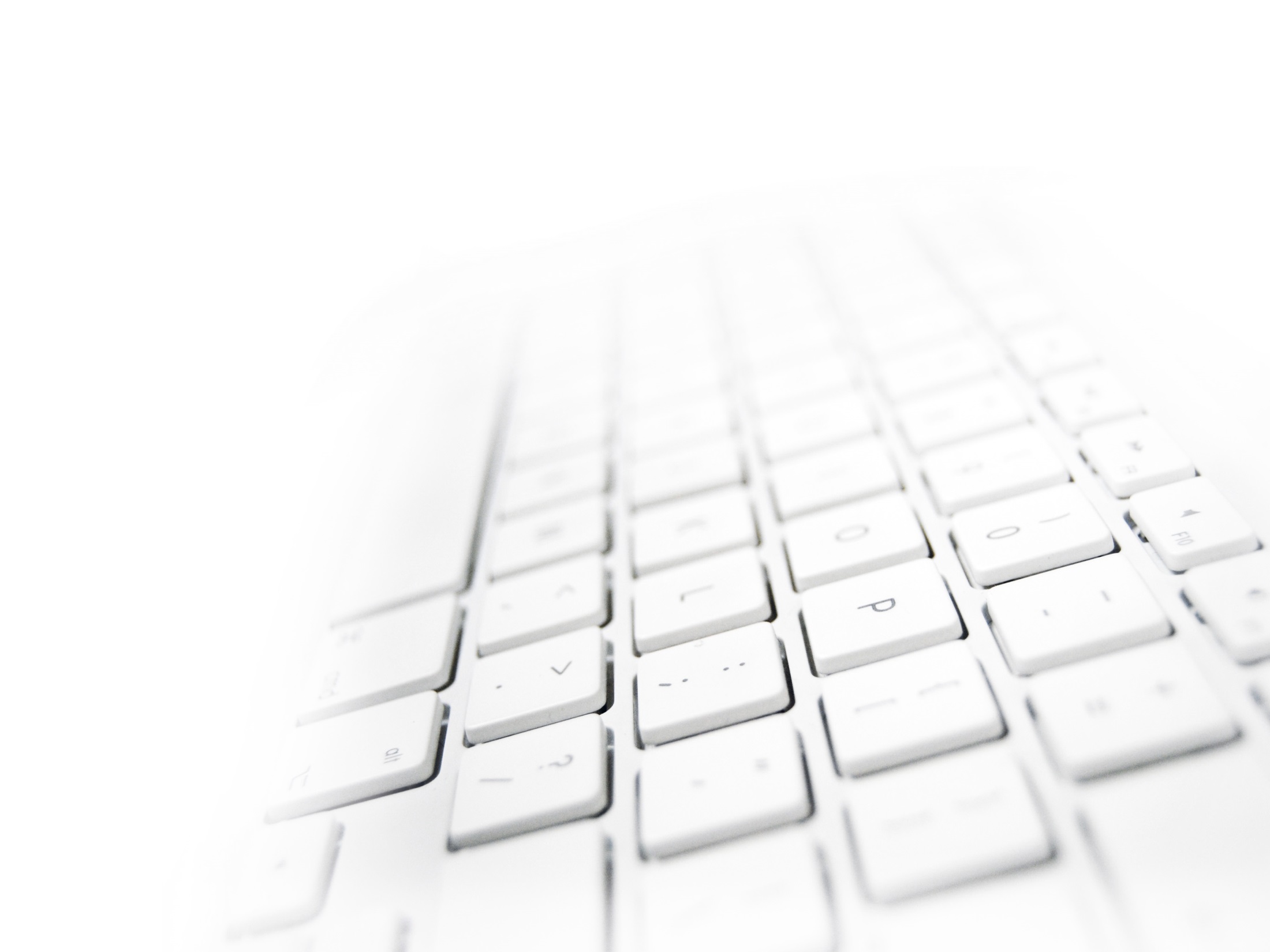 Республиканская выставка и семинар







«Развитие информационно-коммуникационных технологий в Республике Беларусь»







27 марта 2014 г., г. Минск
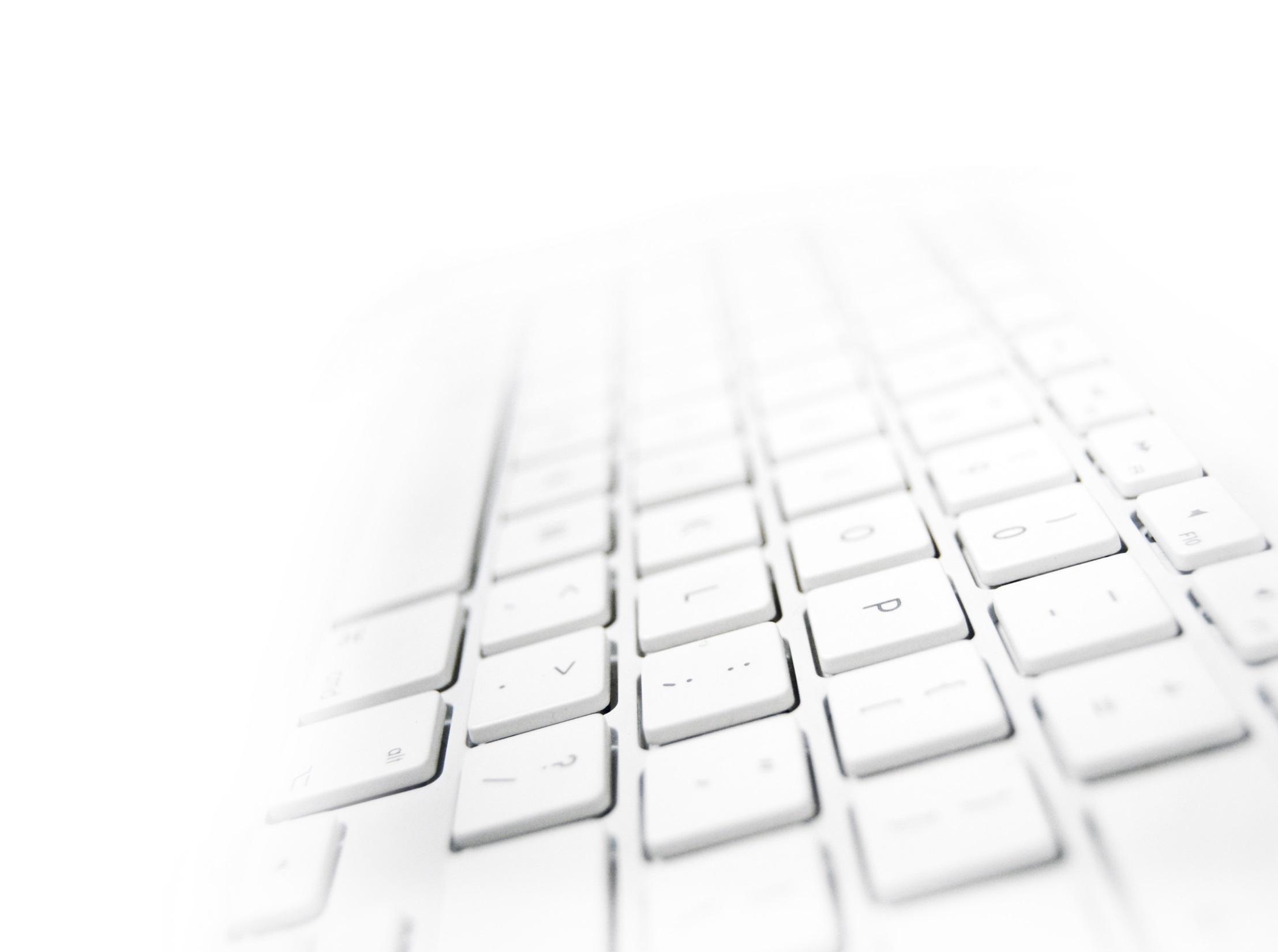 Организаторы:
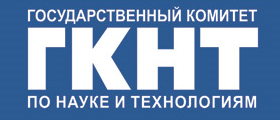 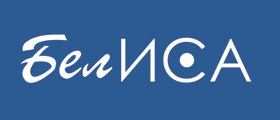 Государственный комитет по науке и технологиям Республики Беларусь
Государственное учреждение «Белорусский институт системного анализа и информационного обеспечения научно-технической сферы»
Цель семинара:
Содействие расширению рынка потребителей инновационных технологий
27 марта 2014 г., «Развитие информационно-коммуникационных технологий в Республике Беларусь»
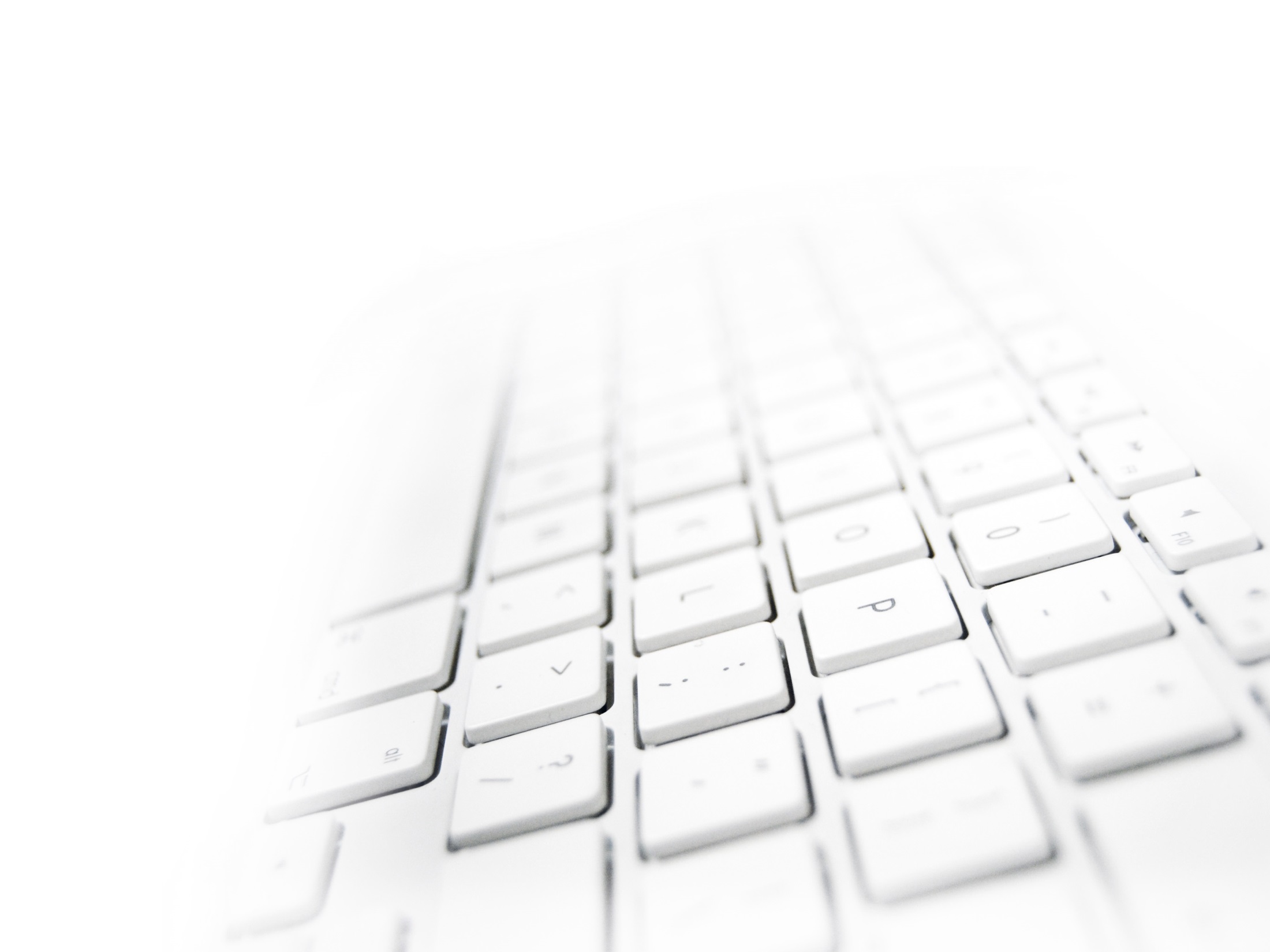 СПЕЦИАЛИЗИРОВАННАЯ ВЫСТАВКА
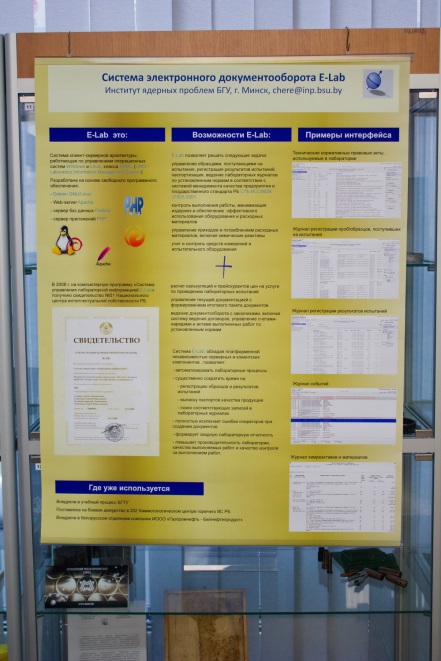 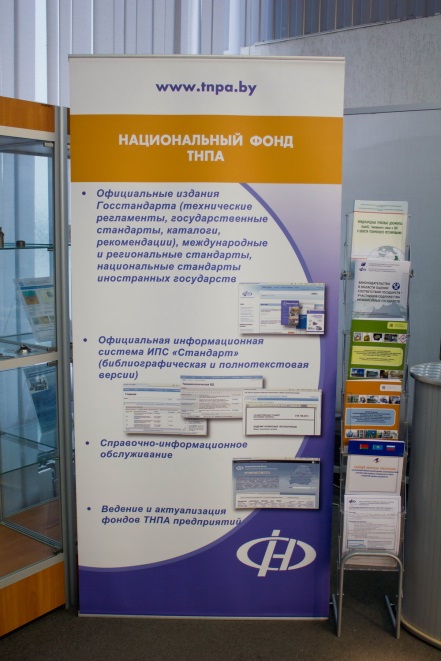 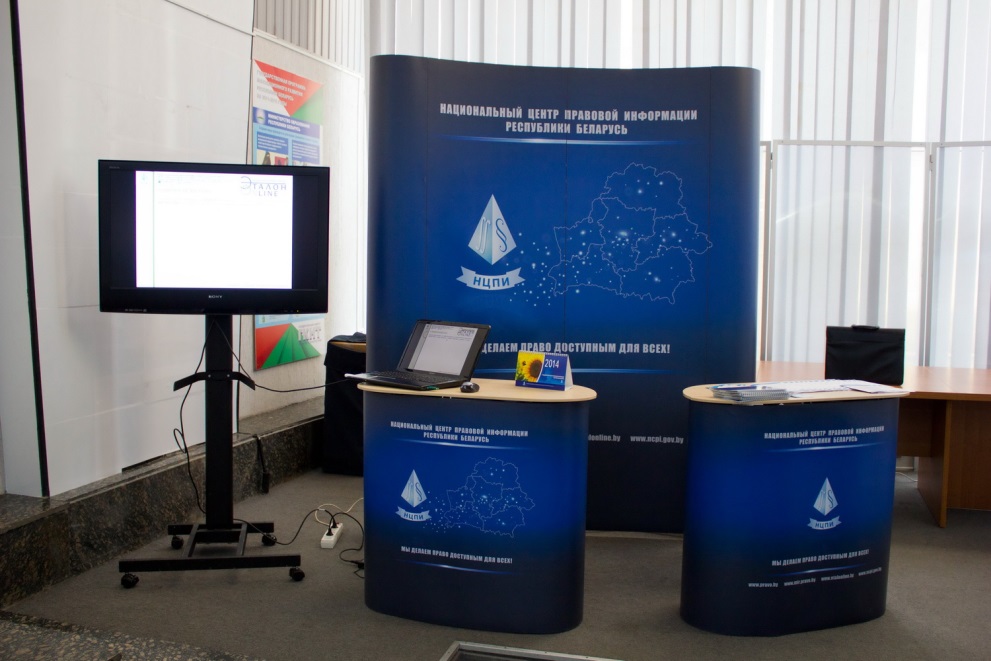 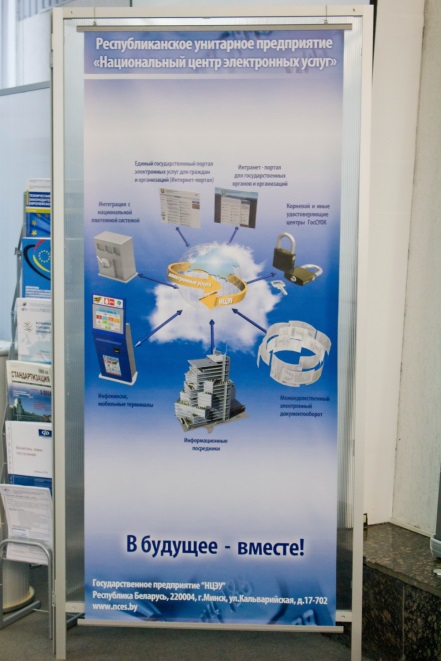 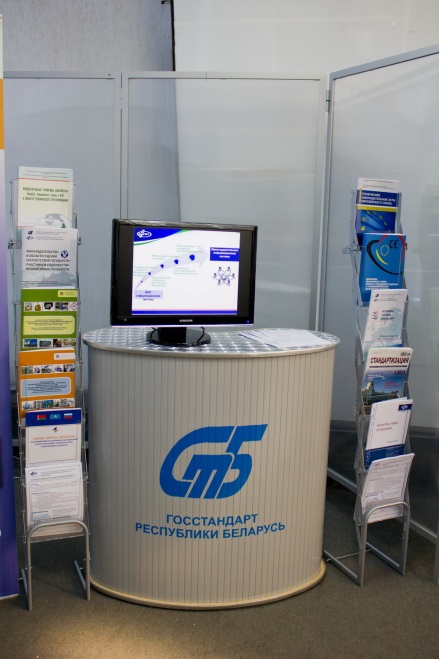 27 марта 2014 г., «Развитие информационно-коммуникационных технологий в Республике Беларусь»
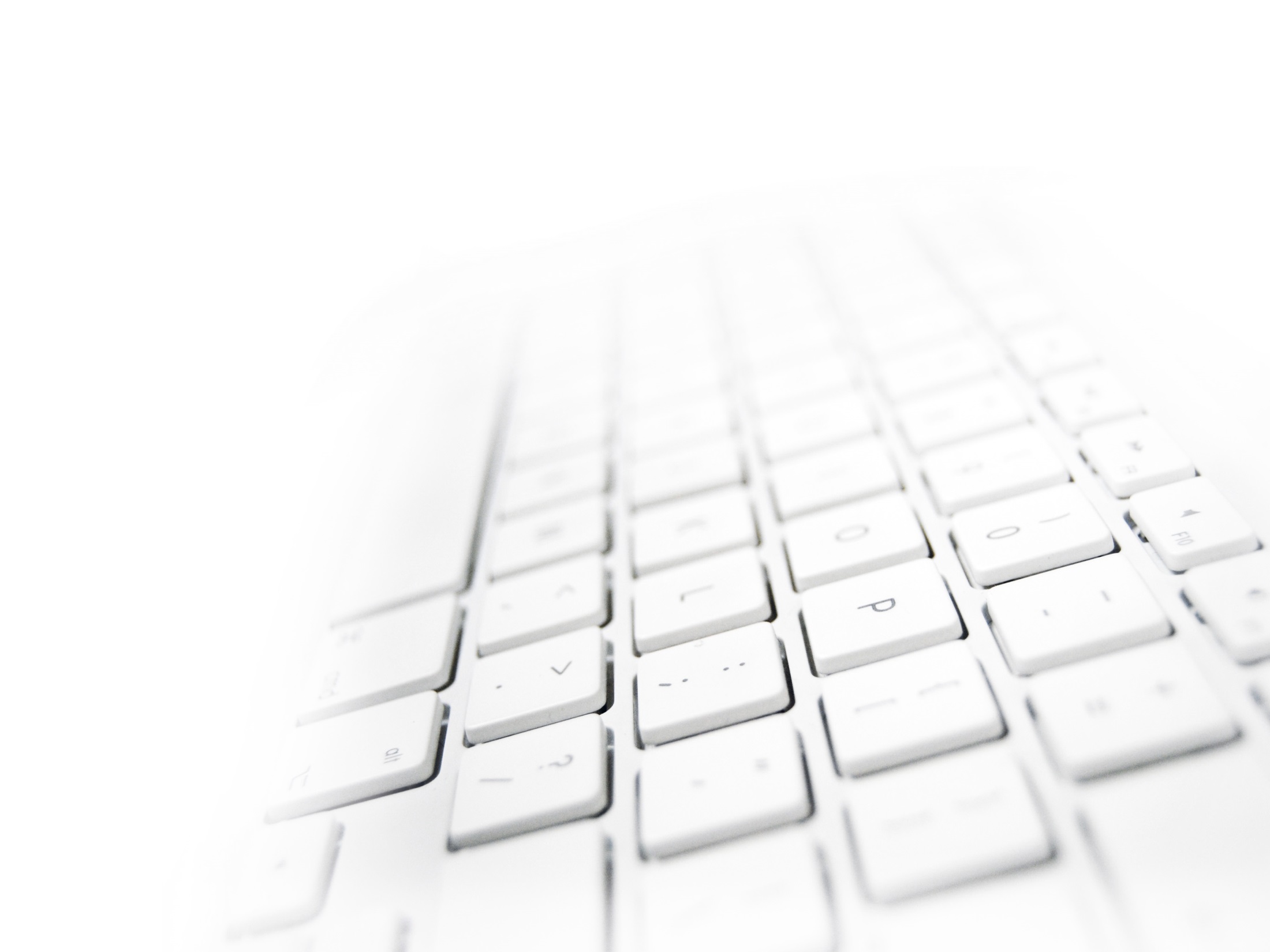 Приветственное слово к участникам семинара
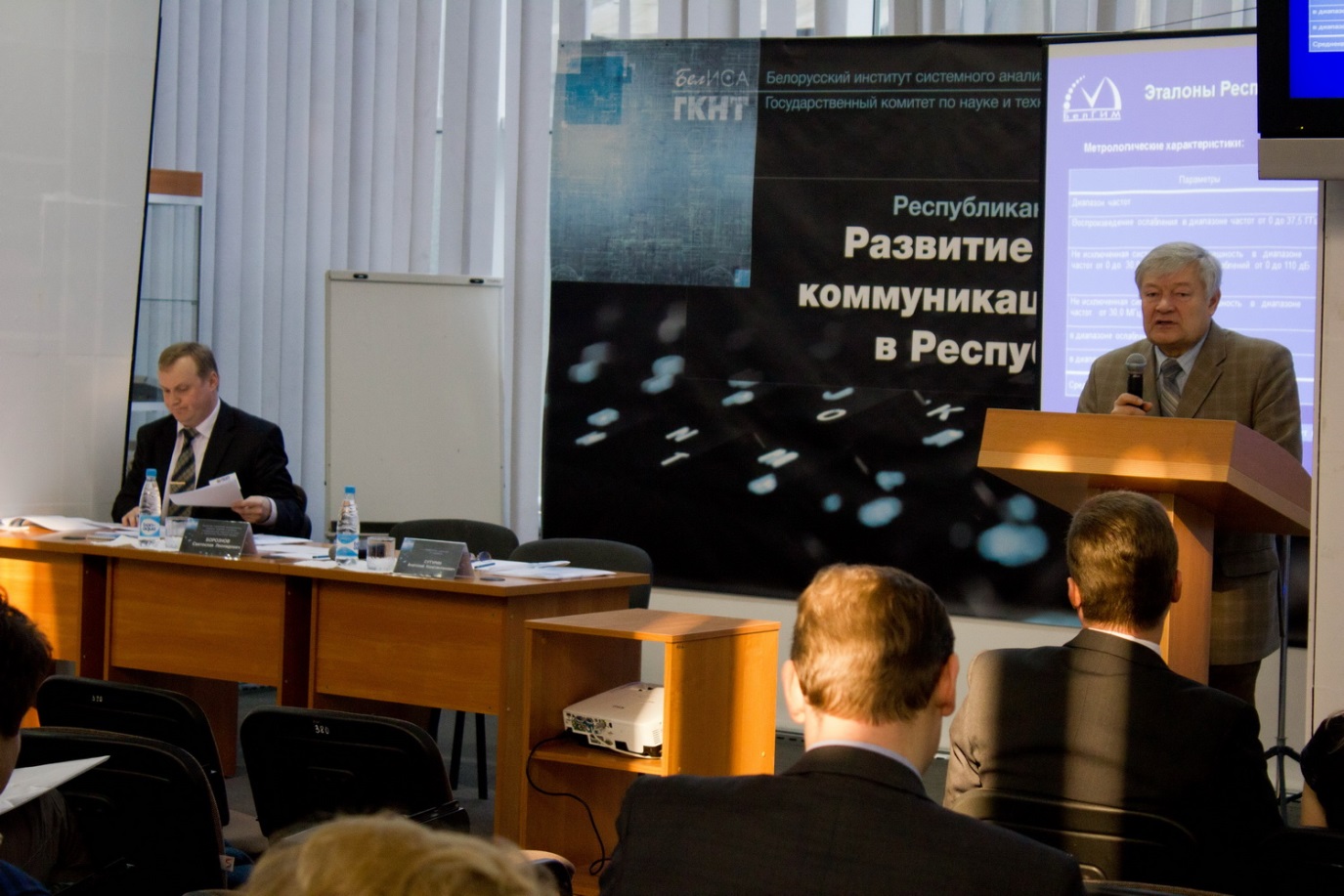 Сутурин А.К., заместитель директора по научной работе ГУ «БелИСА»
27 марта 2014 г., «Развитие информационно-коммуникационных технологий в Республике Беларусь»
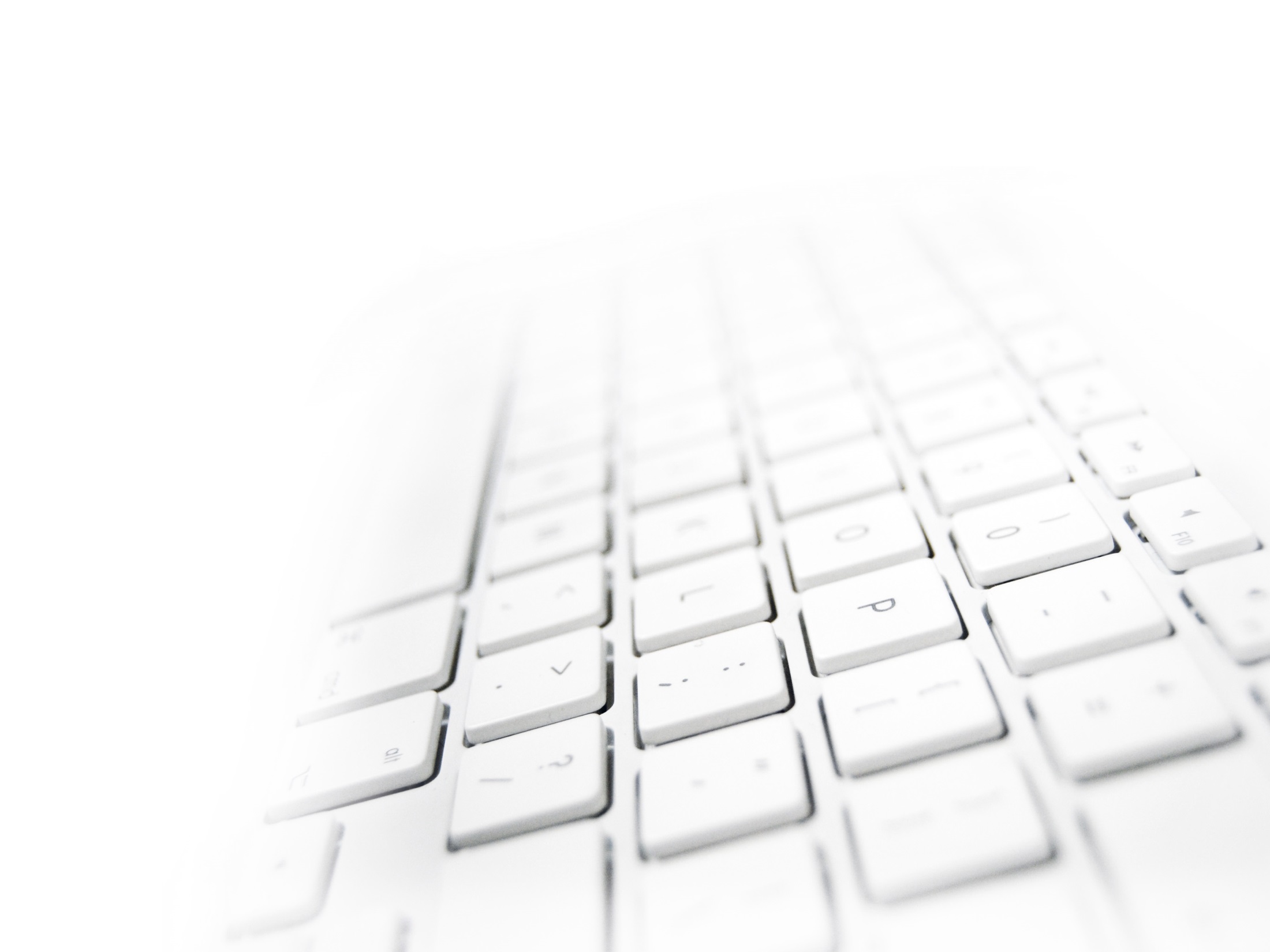 Выступления участников
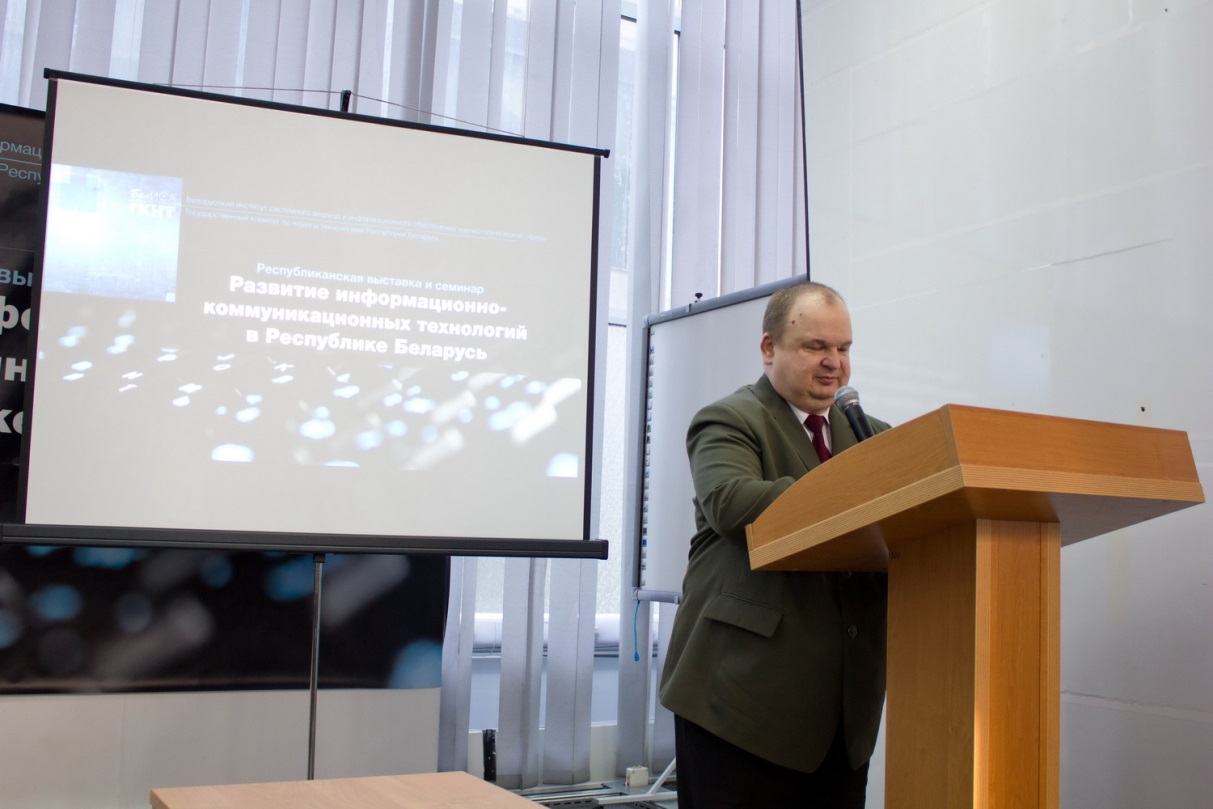 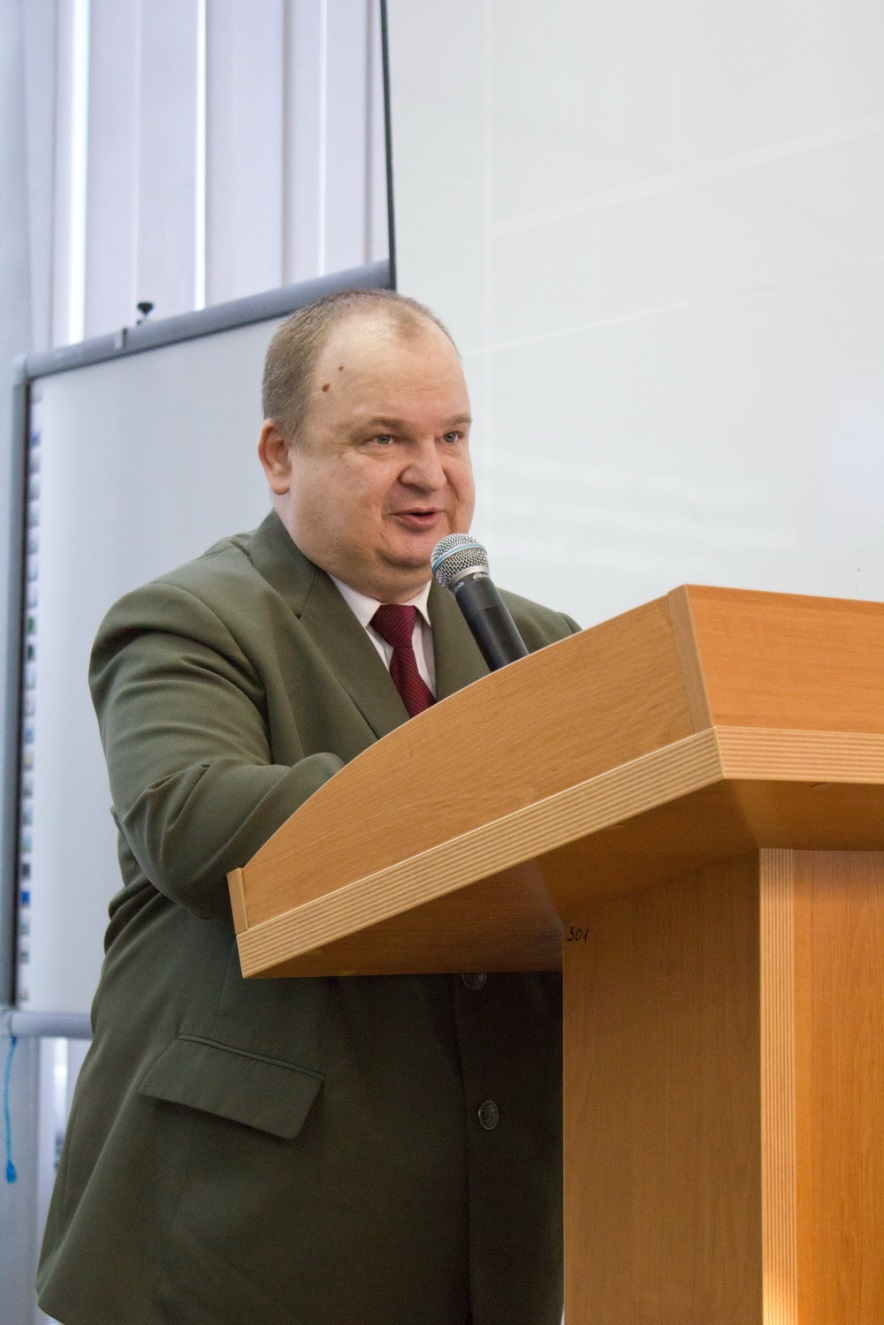 Трушко Георгий Валентинович,
начальник отдела инфраструктуры и развития информатизации Департамента информатизации Министерства связи и информатизации с докладом 

«О развитии ИКТ и их влиянии на инновационную сферу»
27 марта 2014 г., «Развитие информационно-коммуникационных технологий в Республике Беларусь»
Выступления участников
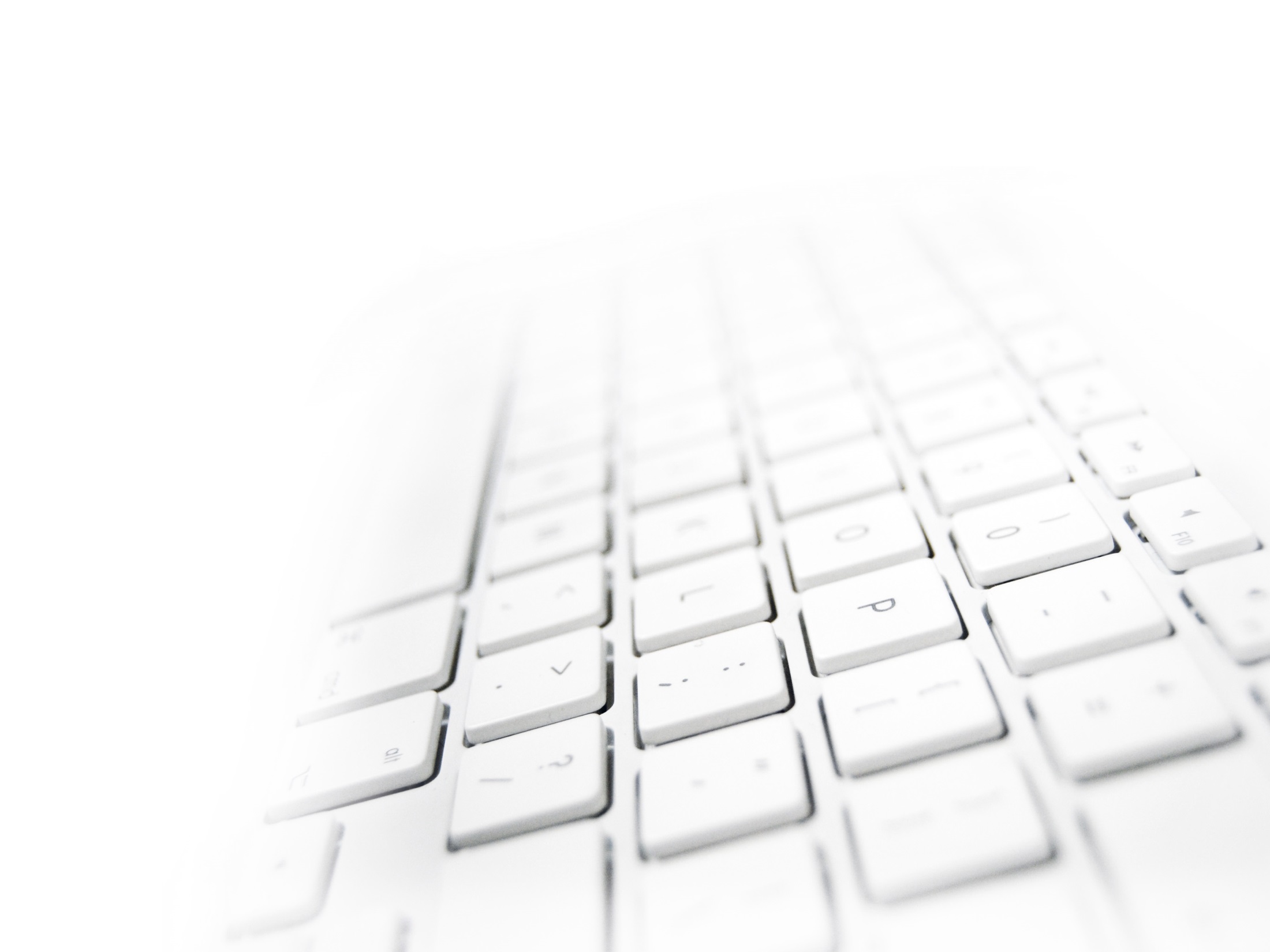 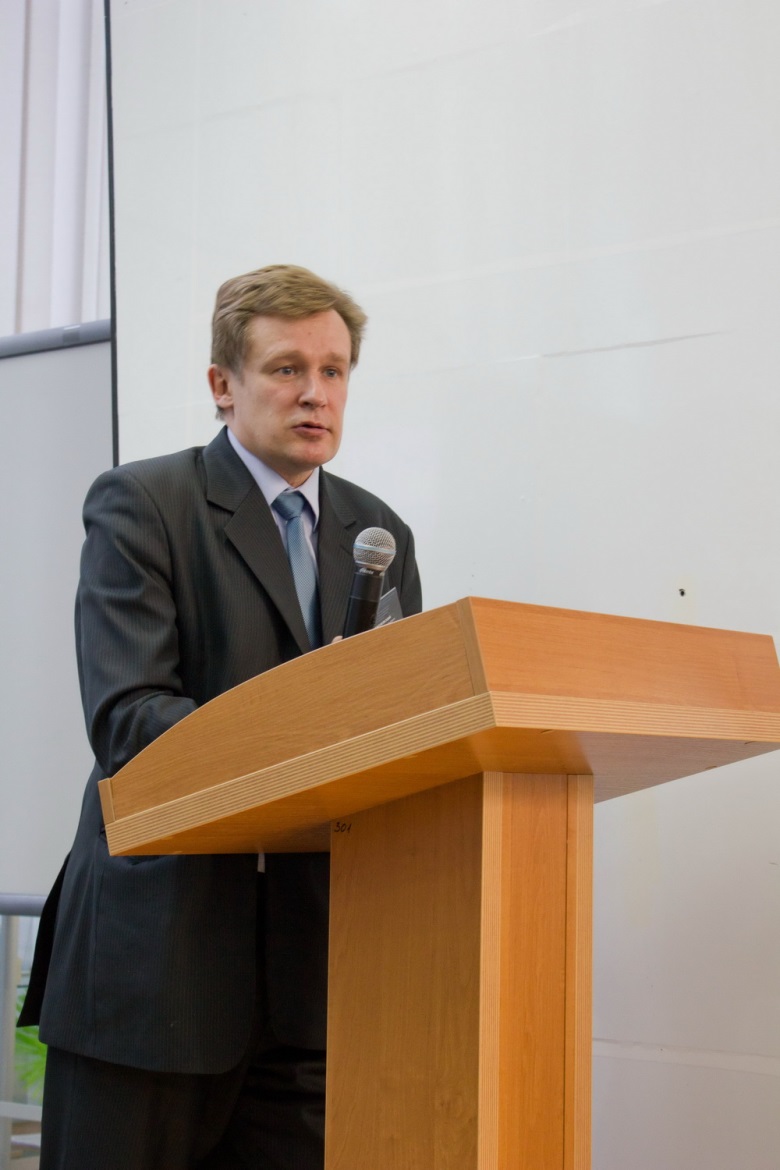 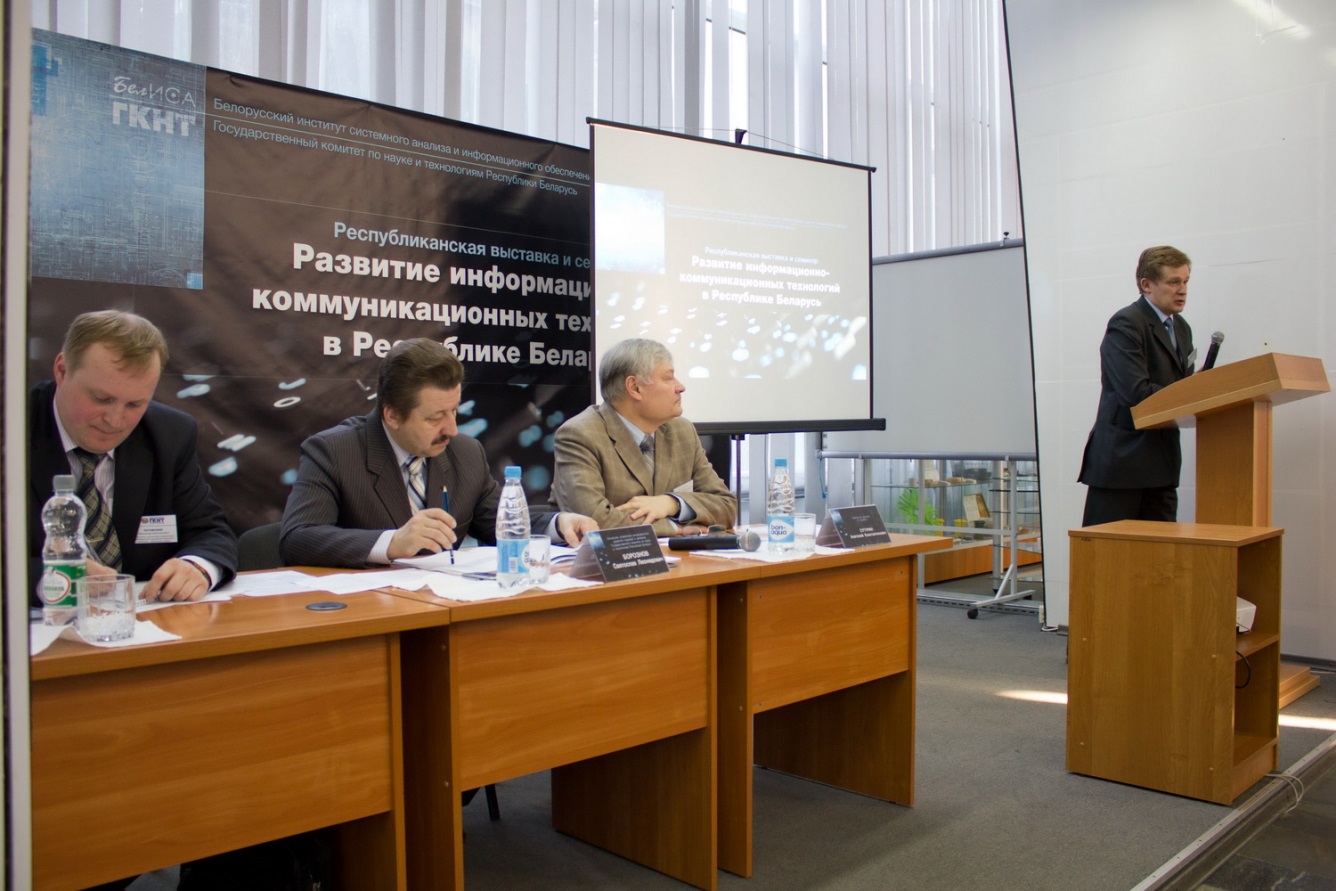 Корженевский Александр Геннадьевич, 
заместитель директора по научно-информационному обеспечению инновационного развития ГУ «БелИСА» с докладом 

«Государственная программа инновационного развития»
27 марта 2014 г., «Развитие информационно-коммуникационных технологий в Республике Беларусь»
Выступления участников
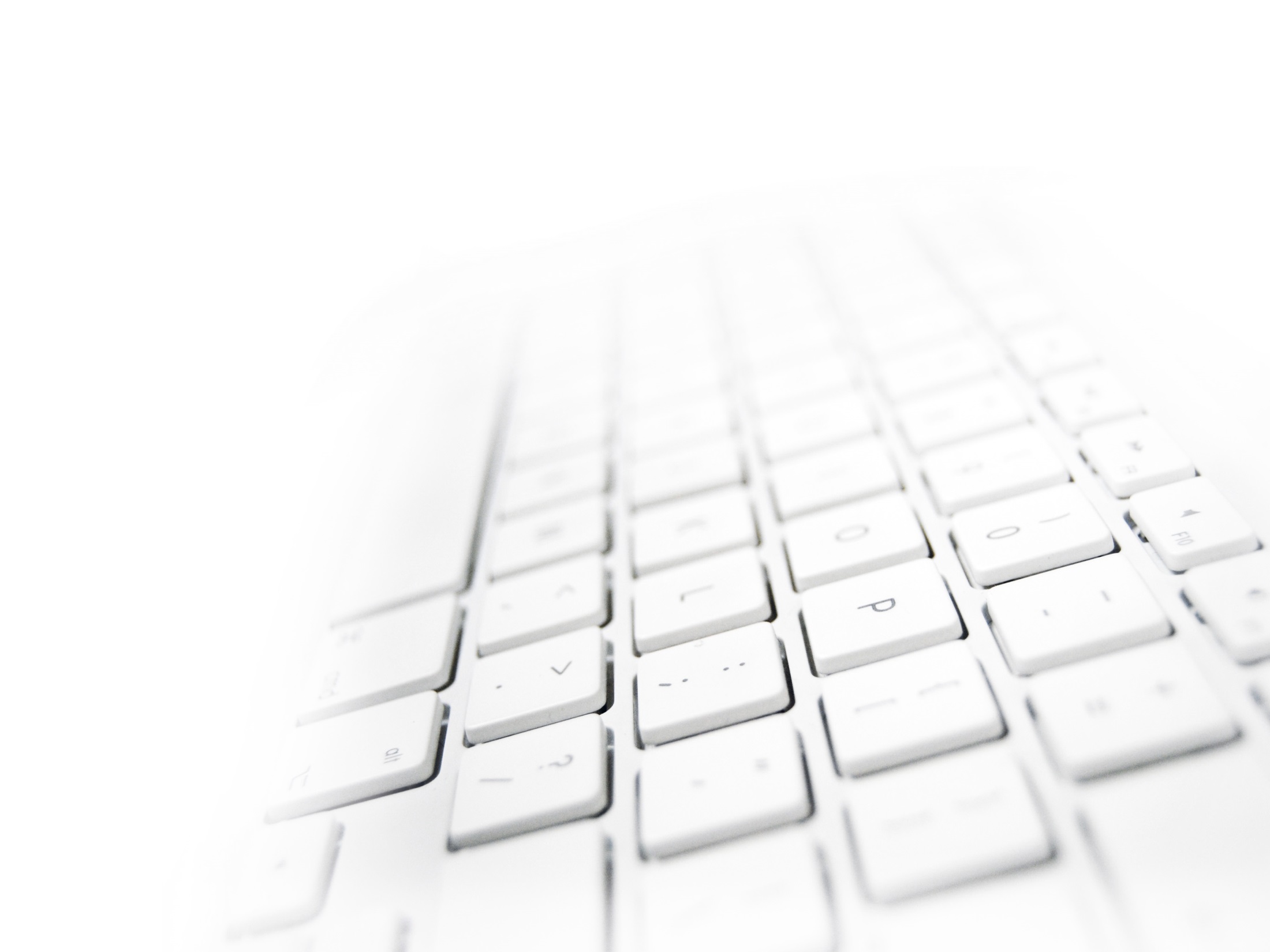 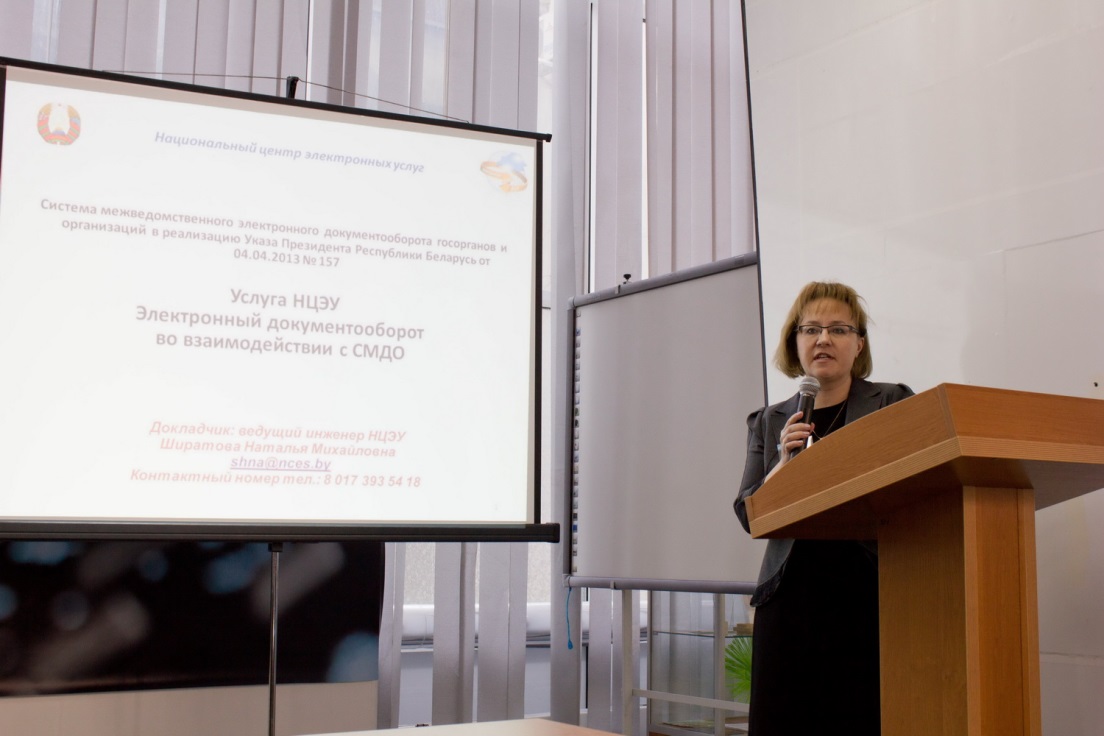 Ширатова Наталья Михайловна, ведущий инженер сопровождения информационных систем, организации услуг и защиты информации Республиканского унитарного предприятия «Национальный центр электронных услуг» с докладом 

«Услуга НЦЭУ. Электронный документооборот во взаимодействии с СМДО»
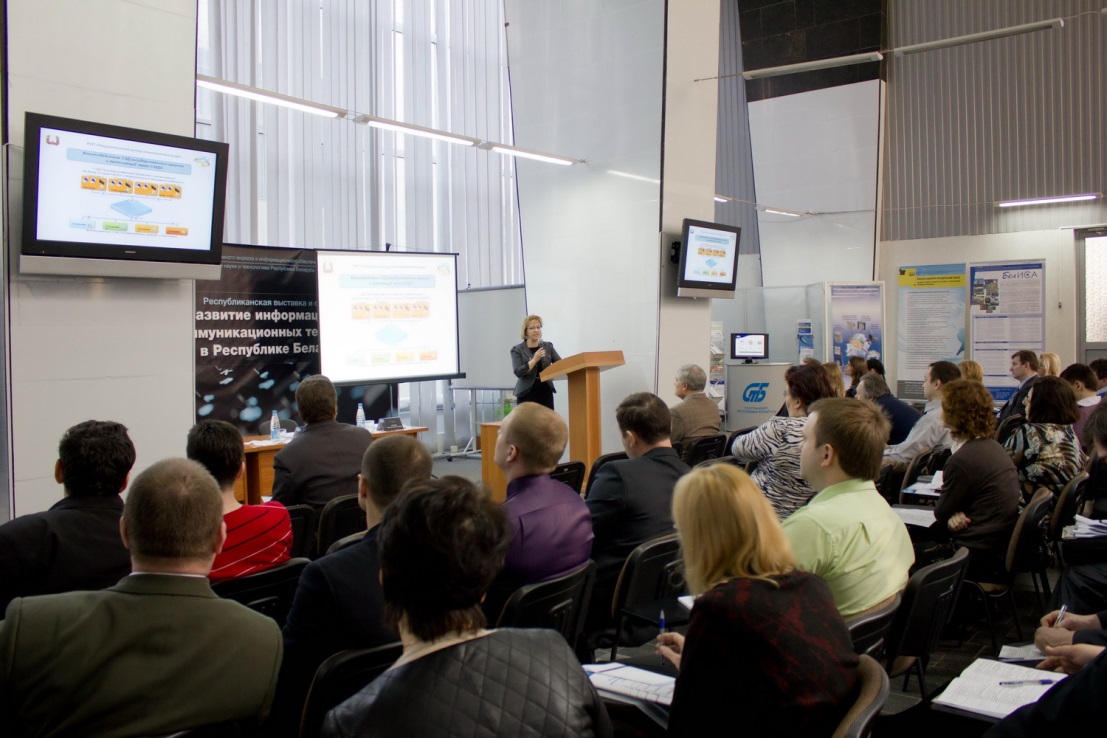 27 марта 2014 г., «Развитие информационно-коммуникационных технологий в Республике Беларусь»
Выступления участников
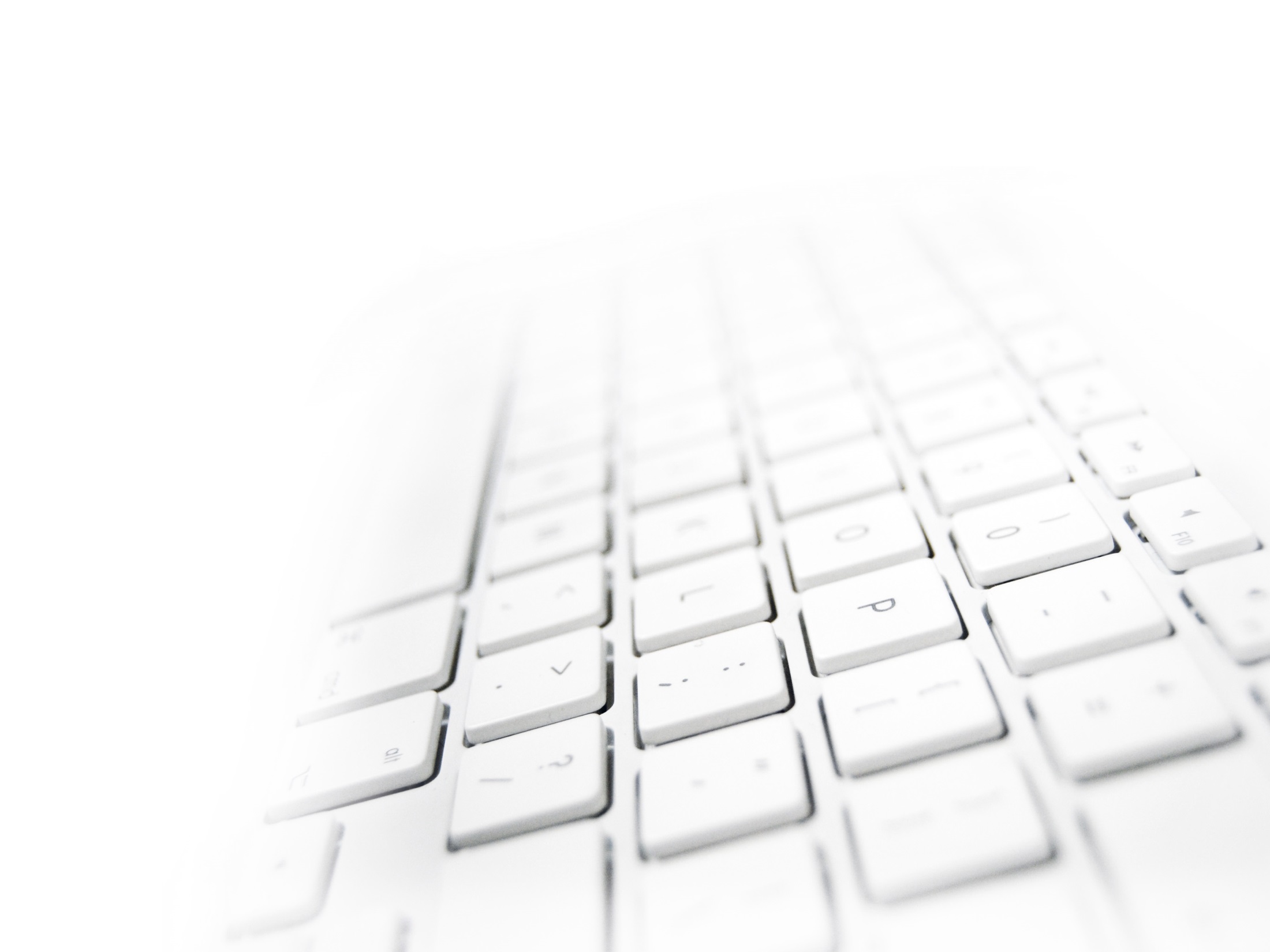 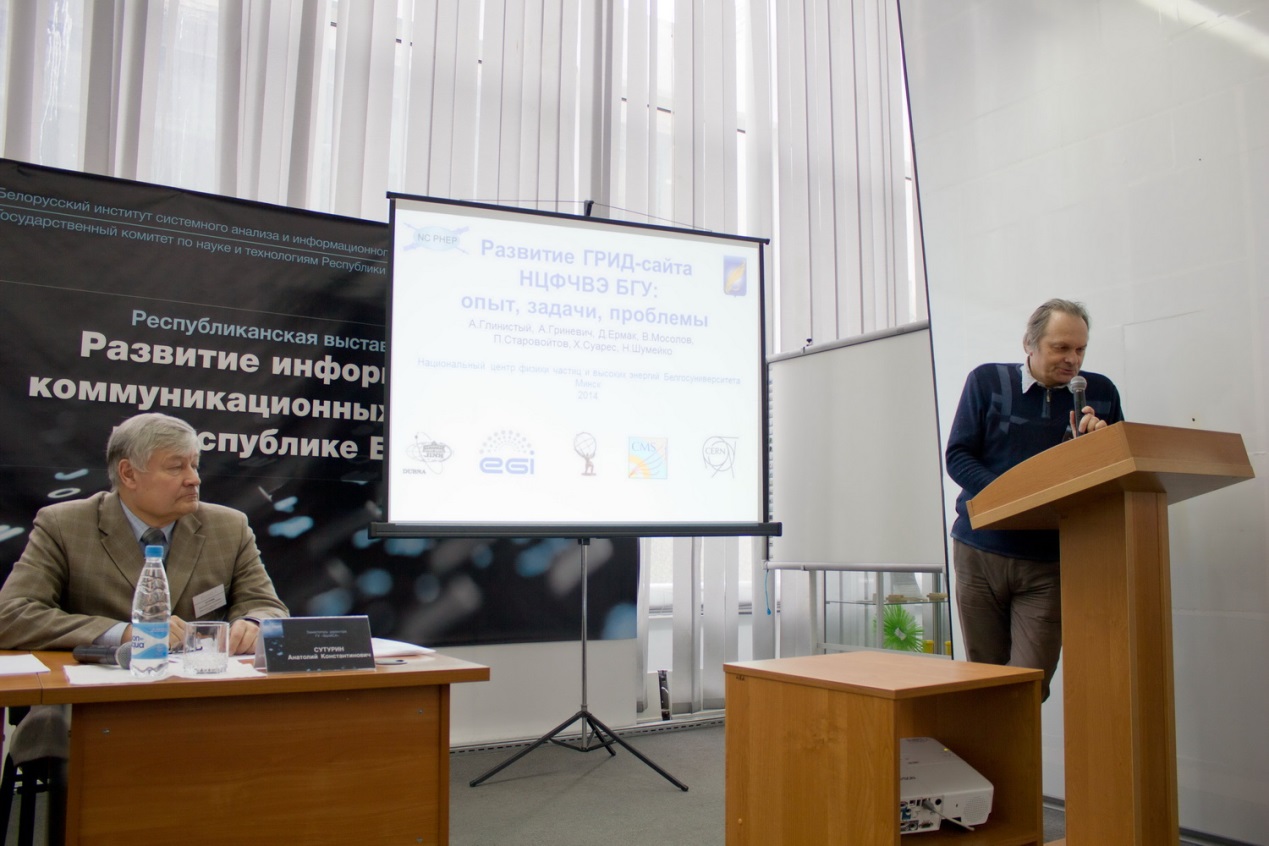 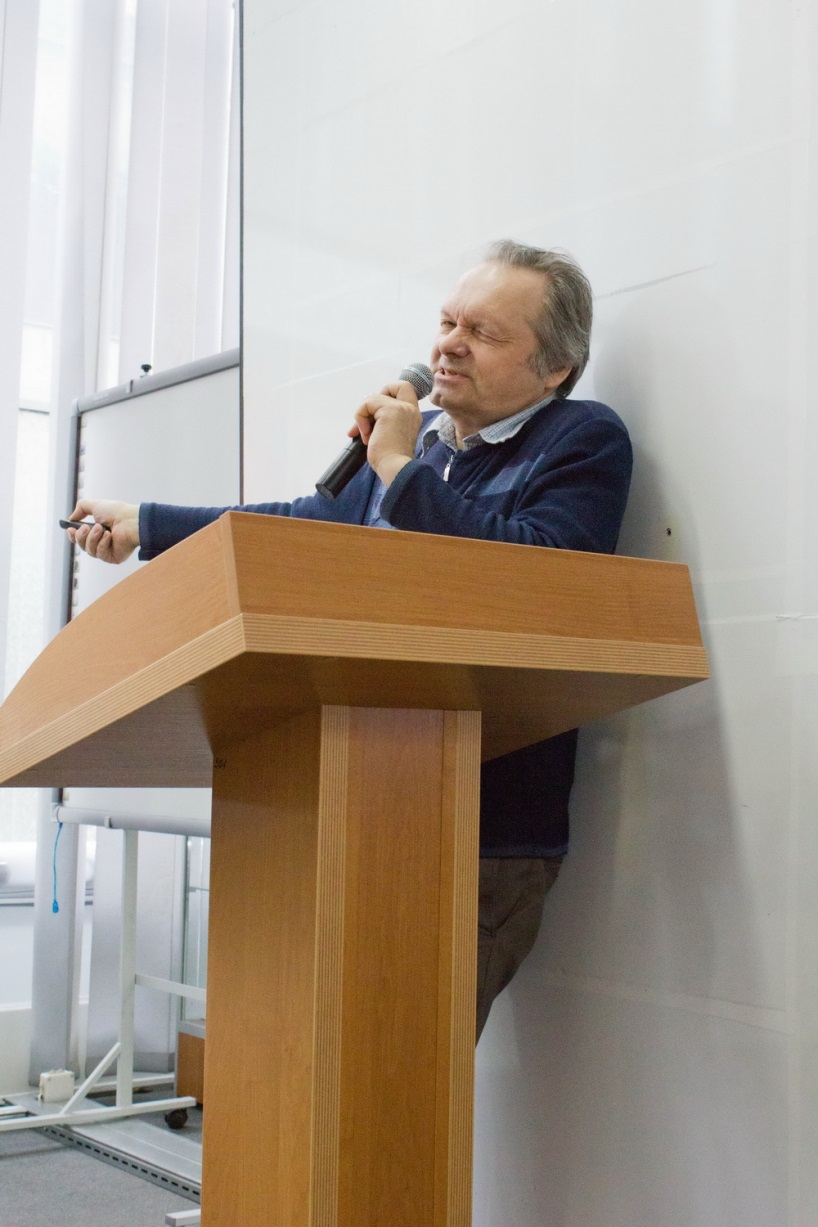 Мосолов Владимир Александрович, 
старший научный сотрудник Национального научно-учебного центра физики частиц и высоких энергий БГУ с докладом

«Развитие ГРИД-сайта НЦФЧВЭ БГУ: опыт, задачи, проблемы»
27 марта 2014 г., «Развитие информационно-коммуникационных технологий в Республике Беларусь»
Выступления участников
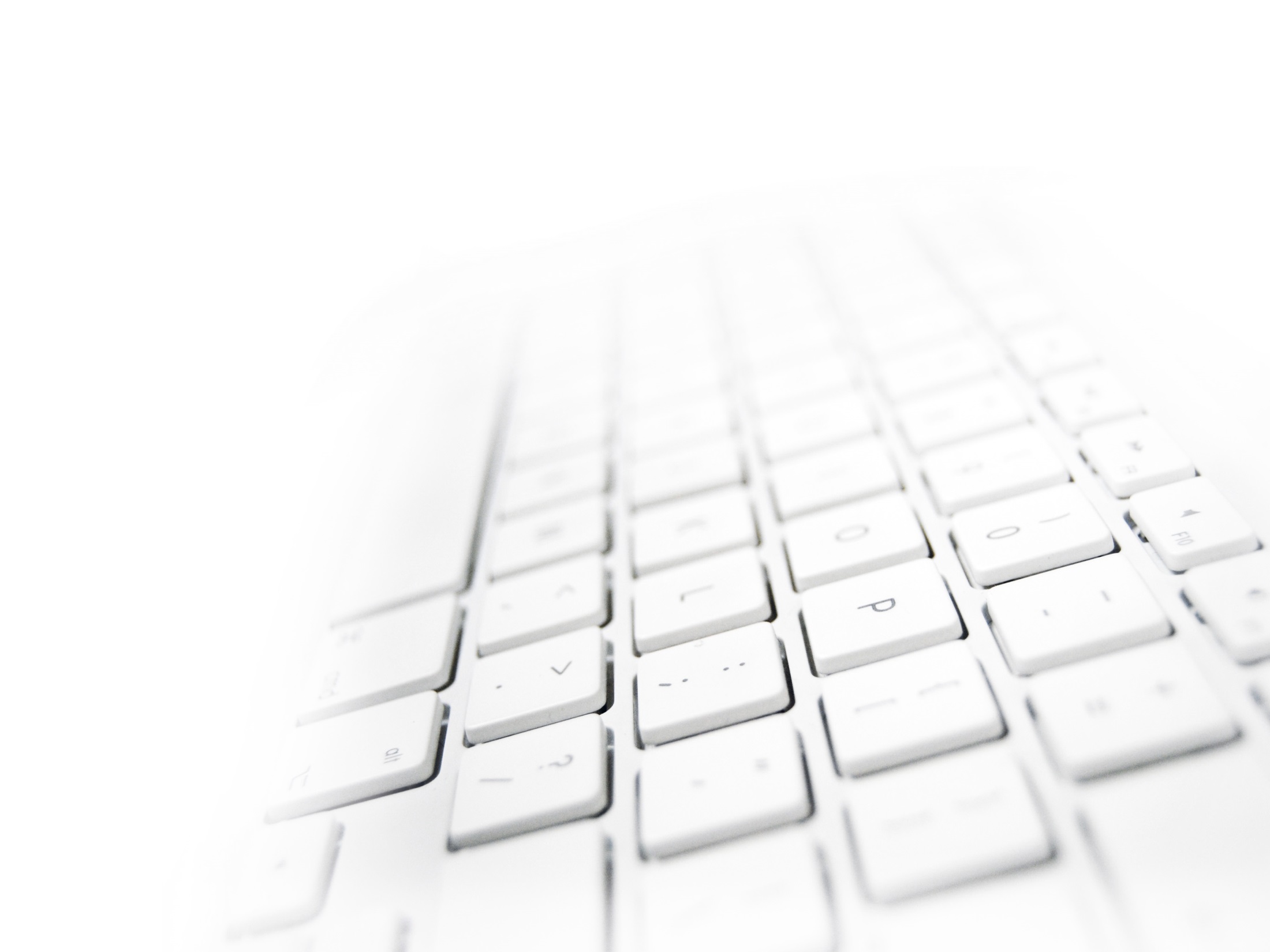 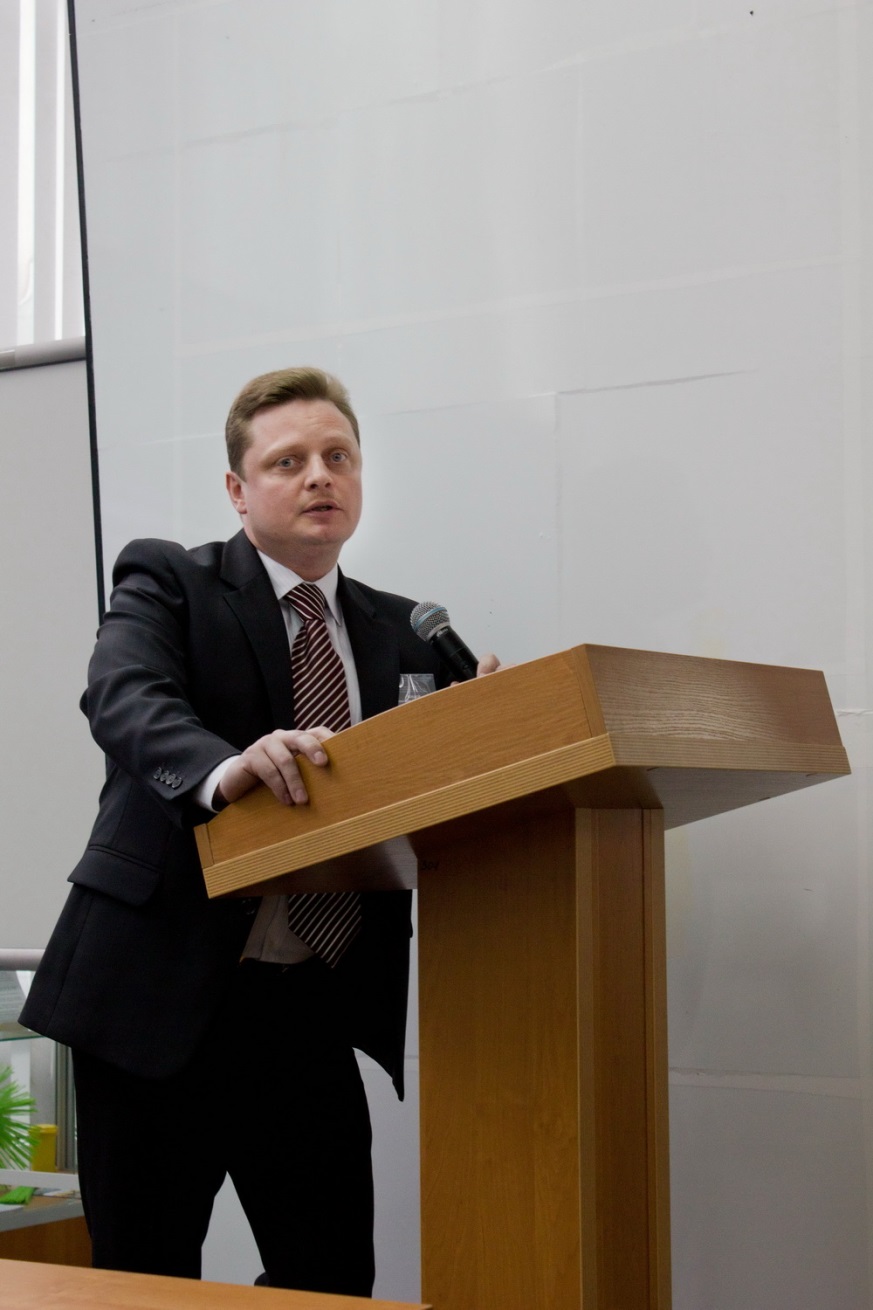 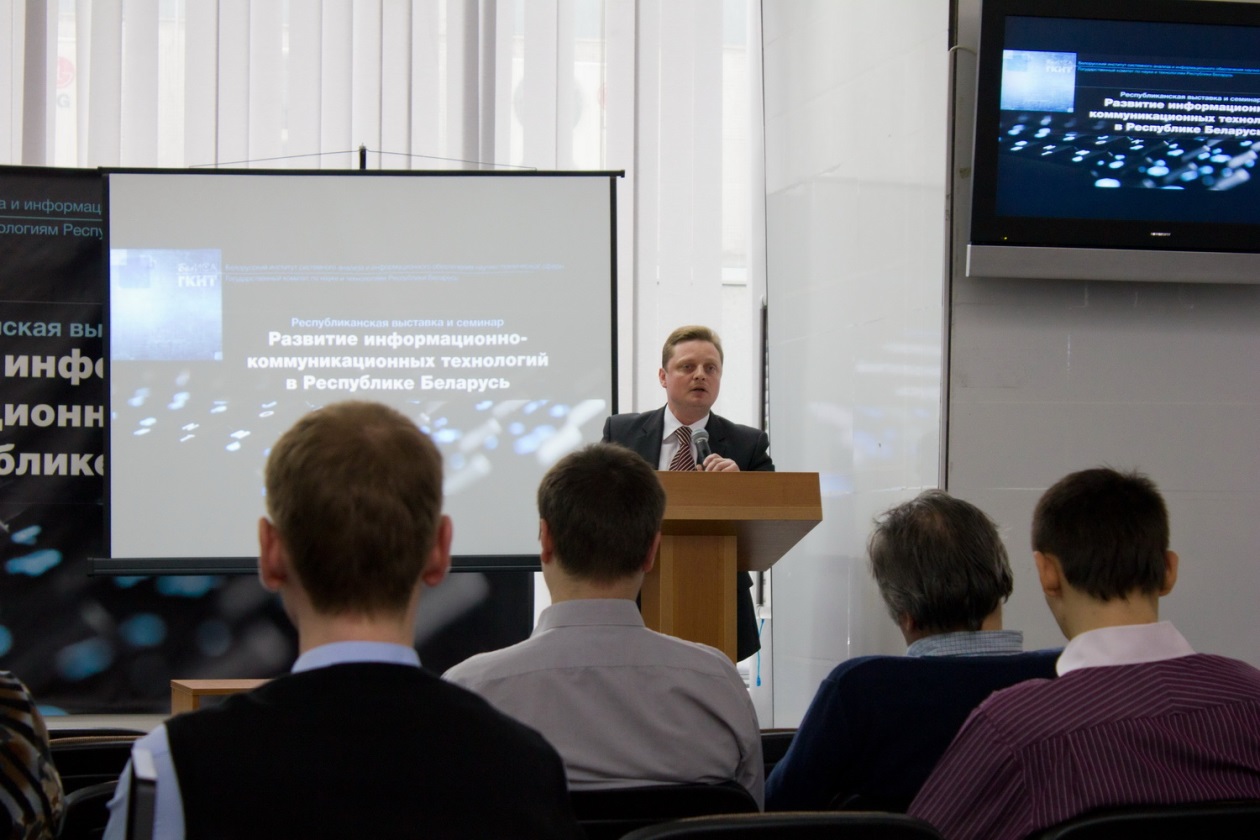 Бобцов Александр Владимирович, заместитель директора Национального центра правовой информации Республики Беларусь с докладом

«Государственные информационно-правовые ресурсы как результат инновационной деятельности в сфере правовой информации»
27 марта 2014 г., «Развитие информационно-коммуникационных технологий в Республике Беларусь»
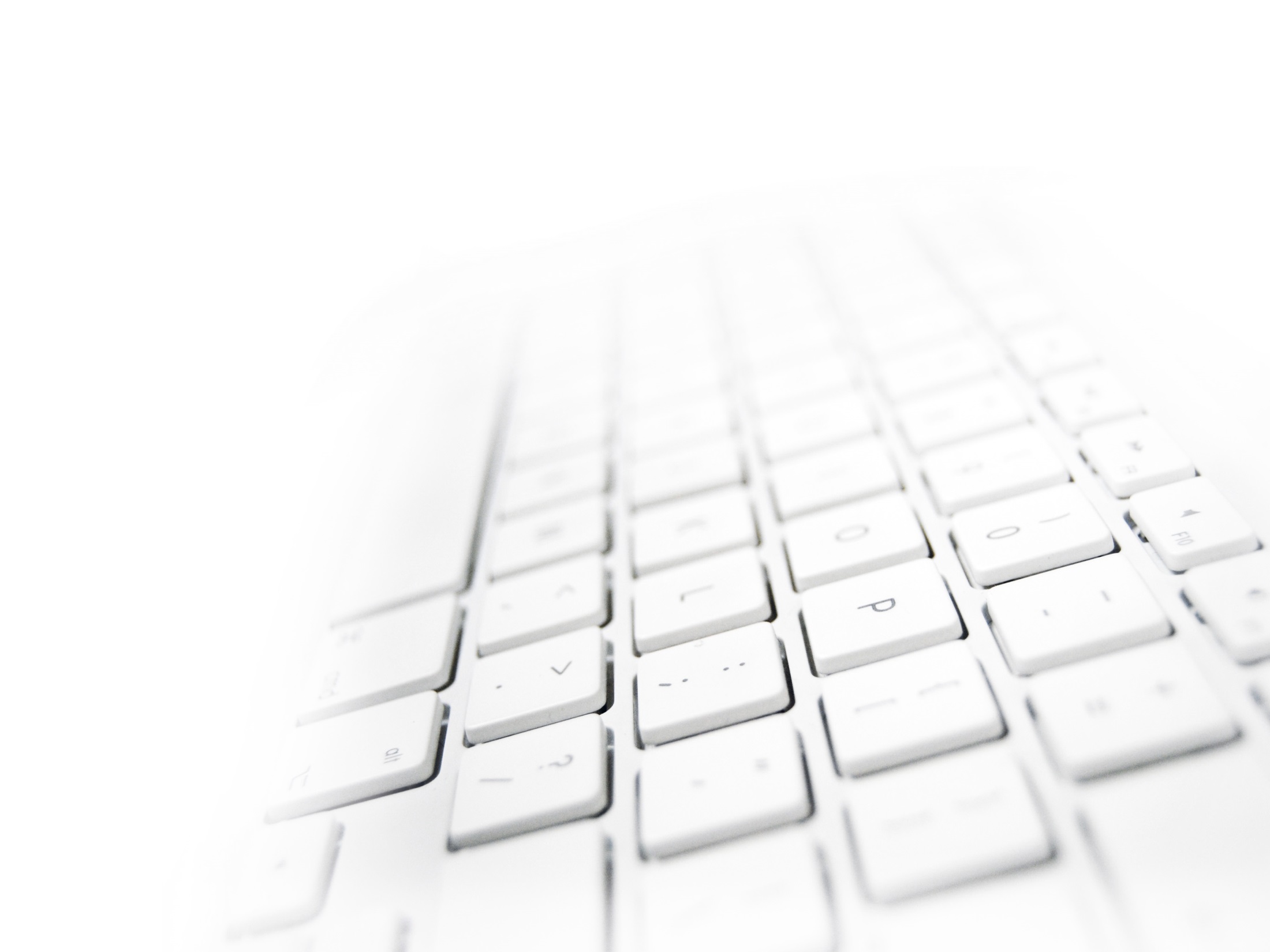 Заключительное слово к участникам семинара
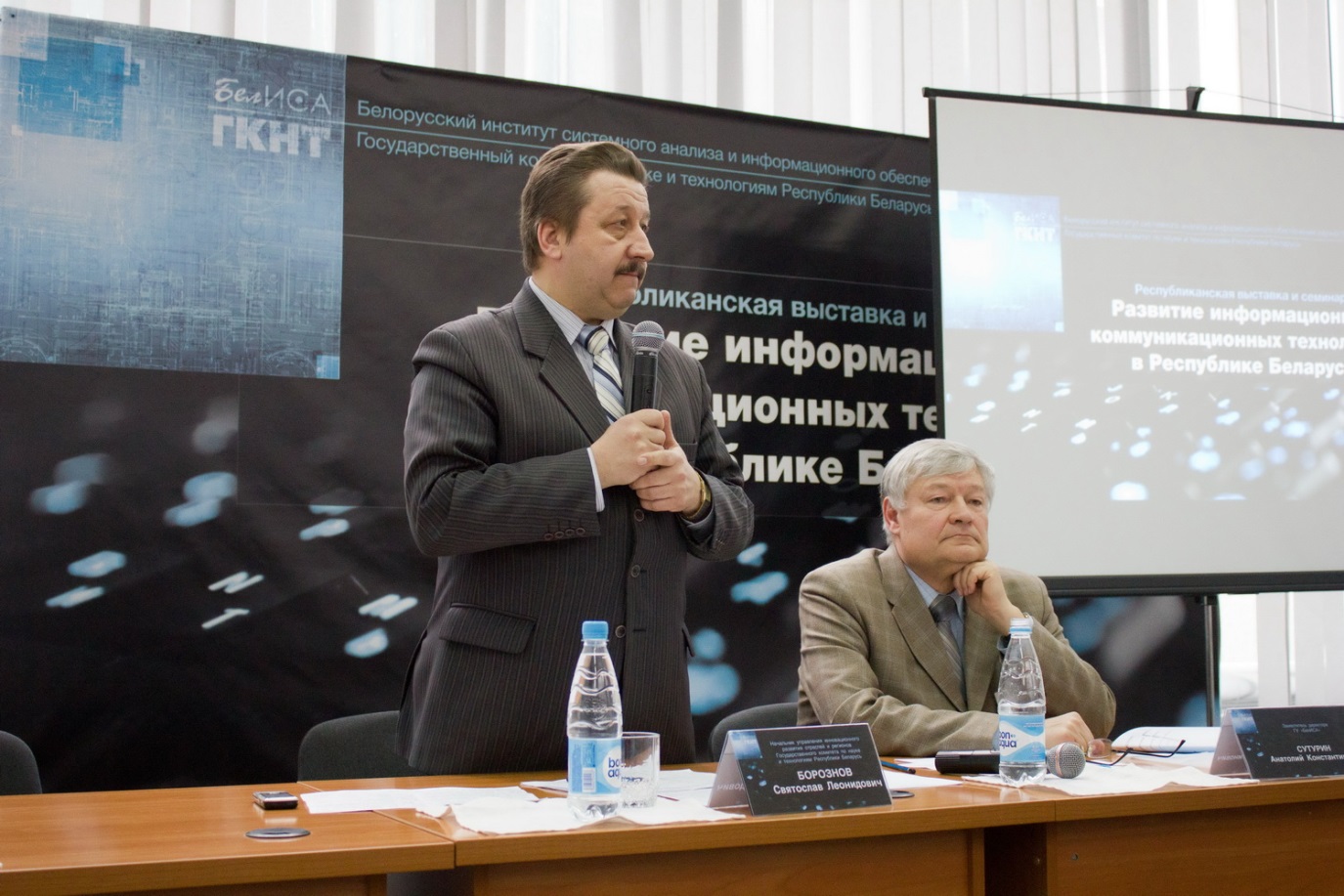 Борознов Святослав Леонидович, 
начальник управления инновационного развития 
отраслей и регионов ГКНТ
27 марта 2014 г., «Развитие информационно-коммуникационных технологий в Республике Беларусь»
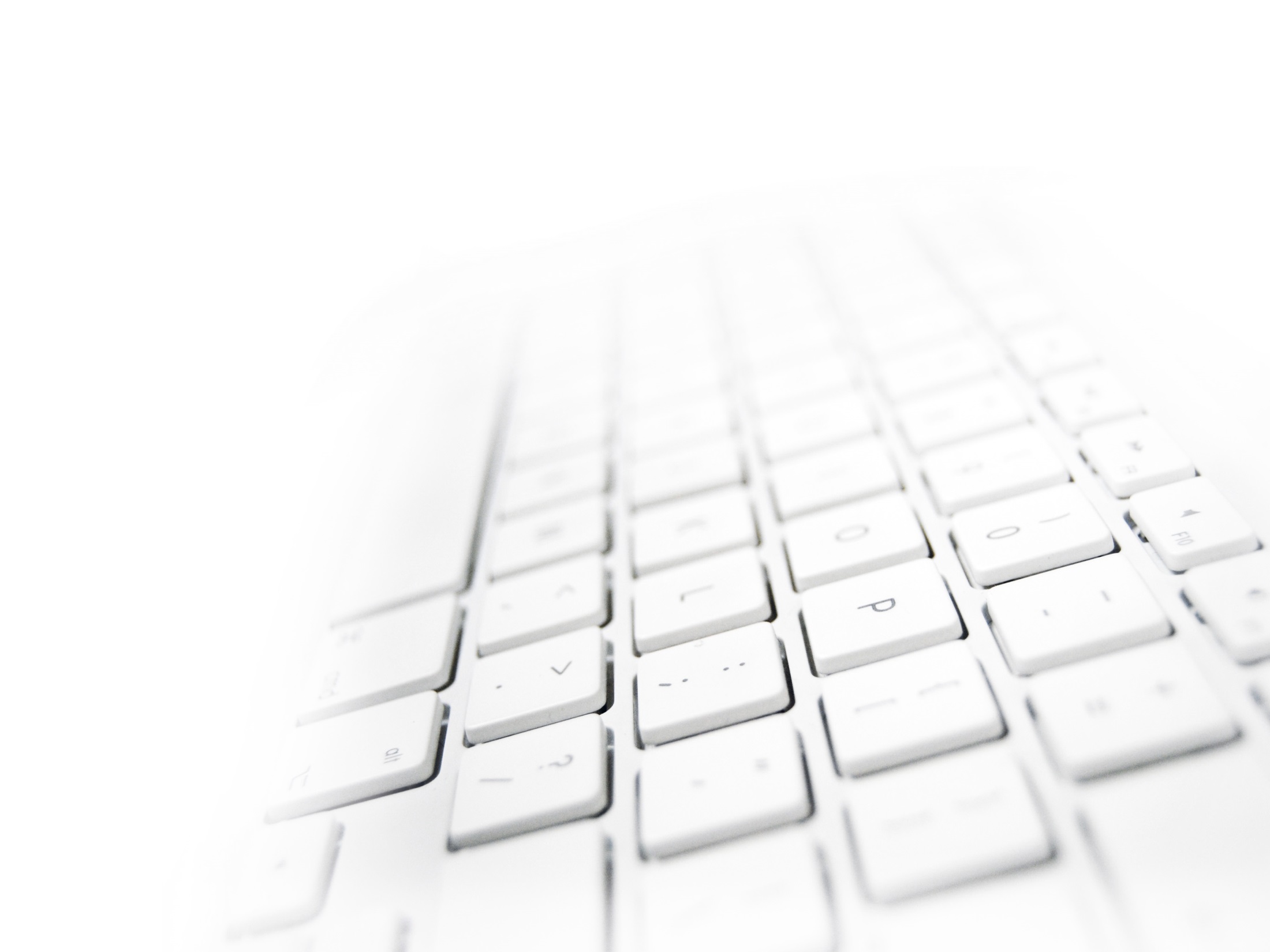 Заключение
В ходе проведения специализированной выставки и республиканского семинара «Развитие информационно-коммуникационных технологий в Республике Беларусь» 27 марта 2014 г. была достигнута основная цель – содействие расширению рынка инновационных технологий, а также другие цели – развитие сотрудничества в области новых технологий и инновационных разработок между субъектами инновационной сферы.
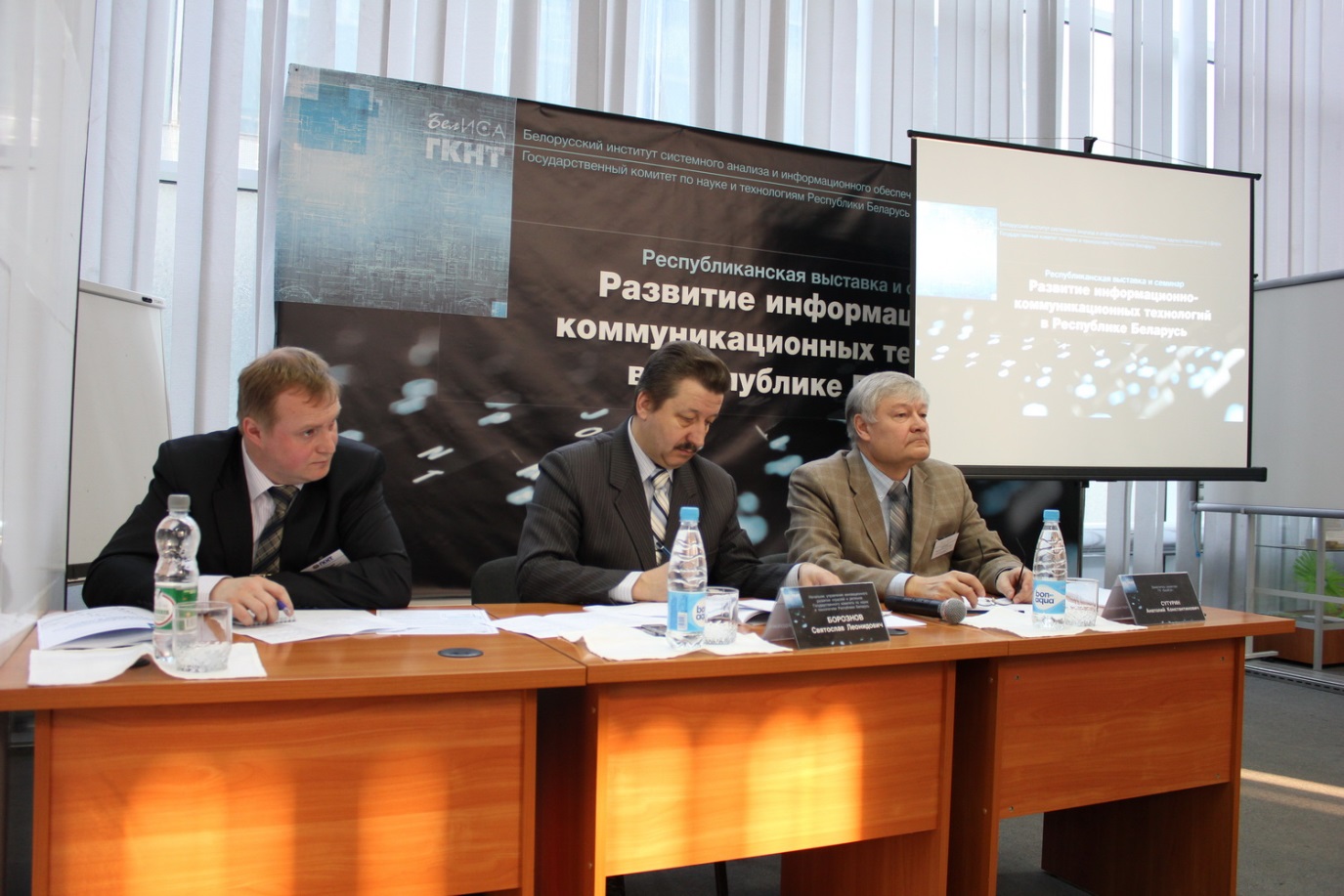 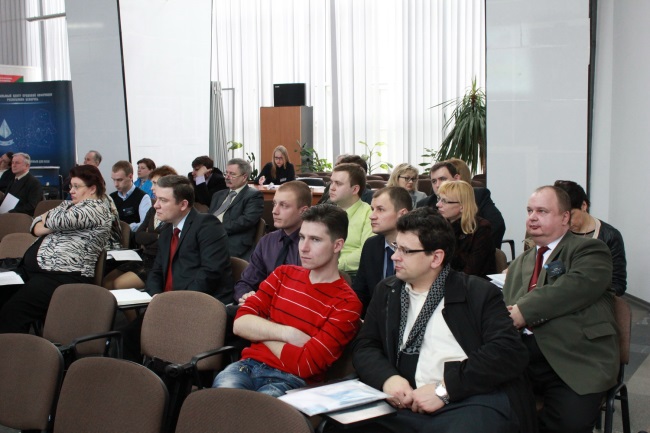 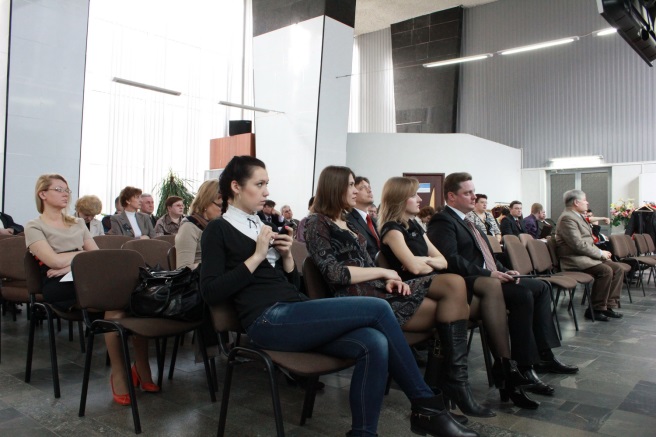 27 марта 2014 г., «Развитие информационно-коммуникационных технологий в Республике Беларусь»
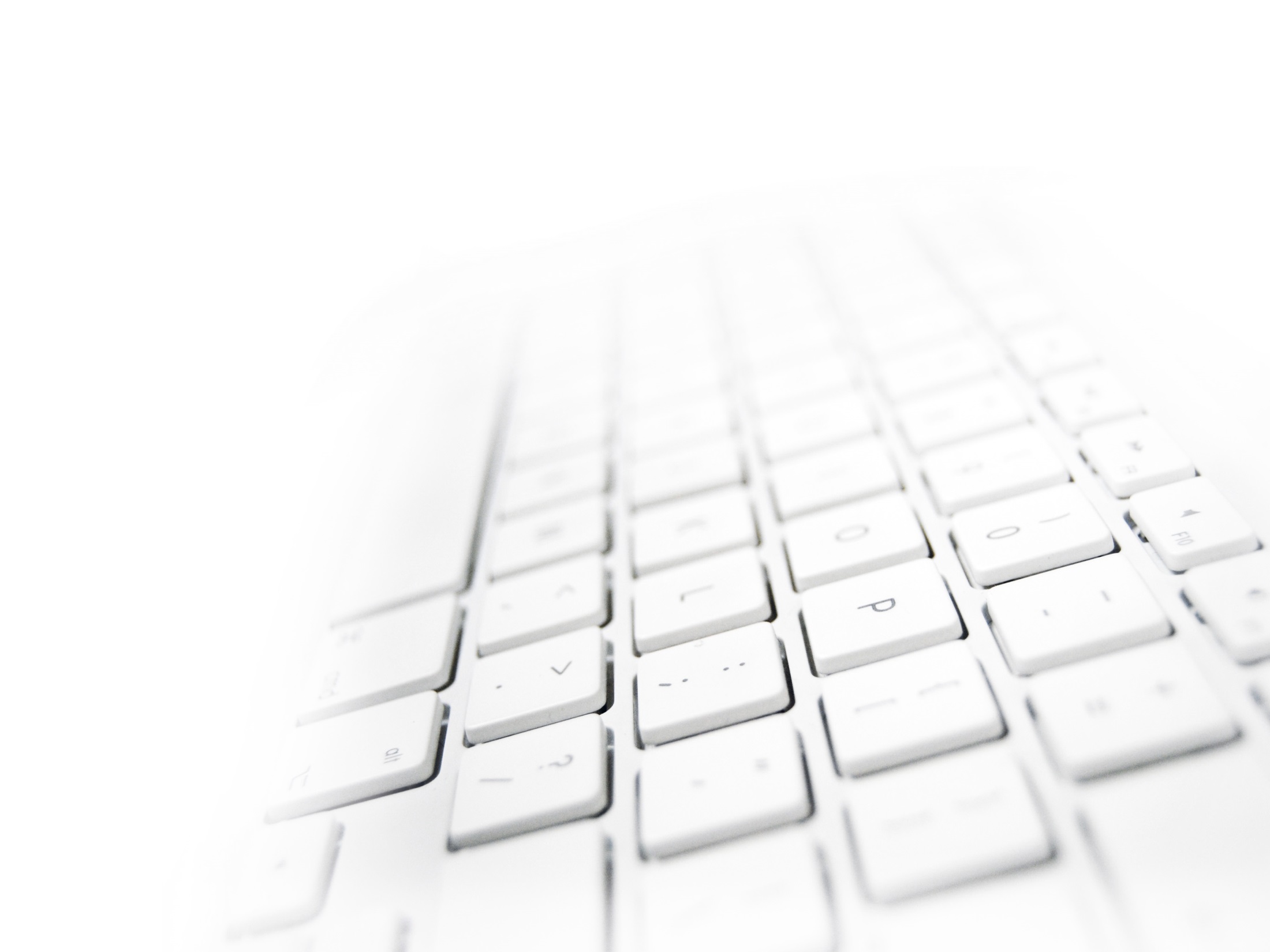 Заключение
По результатам проведенных мероприятий выработаны следующие направления повышения эффективности проведения выставок и семинаров: 

продолжить дальнейшее наполнение реестра организаций различных форм собственности в соответствии с тематикой проводимых мероприятий;

апробировать различные подходы распространения информации об инновационных разработках среди участников до начала выставок и семинаров и после их окончания, в случае заинтересованности сторон;

рассмотреть дополнительные способы взаимодействия с участниками инновационного процесса (круглые столы, видеоконференции и др.).
27 марта 2014 г., «Развитие информационно-коммуникационных технологий в Республике Беларусь»
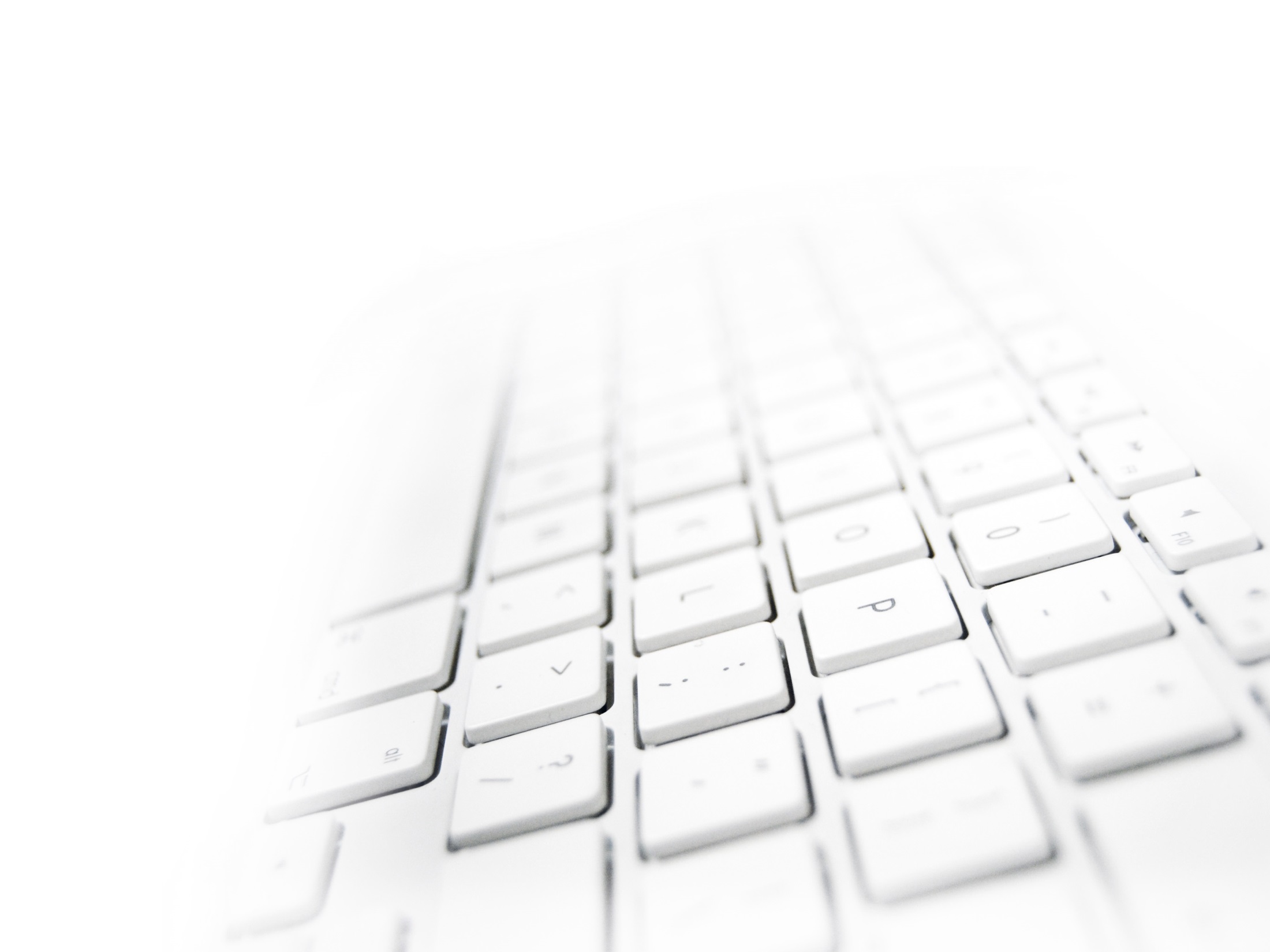 Консультационно-методический центр Государственного комитета по науке и технологиям Республики Беларусь (Центр) 

Центр оказывает содействие развитию инновационной деятельности посредством системы консультационной помощи организациям и предприятиям по вопросам коммерциализации результатов интеллектуальной деятельности и сопровождения реализации инновационных проектов, является организатором постоянно действующей выставки инновационных разработок и тематических научно-технических и обучающих мероприятий. 

Цели деятельности Центра: 

организация научно-технических мероприятий способствующих развитию взаимовыгодного сотрудничества при поиске партнеров для реализации проектов и продвижения современных технологий (научно-технических разработок) и товаров, для развития инновационной деятельности;

поиск и привлечение потенциальных партнеров; 

оказание информационных услуг;

осуществление рекламно-издательской деятельности, направленной на ознакомление потенциальных инвесторов с инновационными проектами Государственной программой инновационного развития;

поиск и привлечение потенциальных партнеров;

представление инновационных разработок (технологий) на постоянно действующей выставке ГУ «БелИСА»;

представление инновационных разработок (технологий) на республиканских и международных выставках;

размещение информации в Каталоге инновационных проектов и разработок.
27 марта 2014 г., «Развитие информационно-коммуникационных технологий в Республике Беларусь»
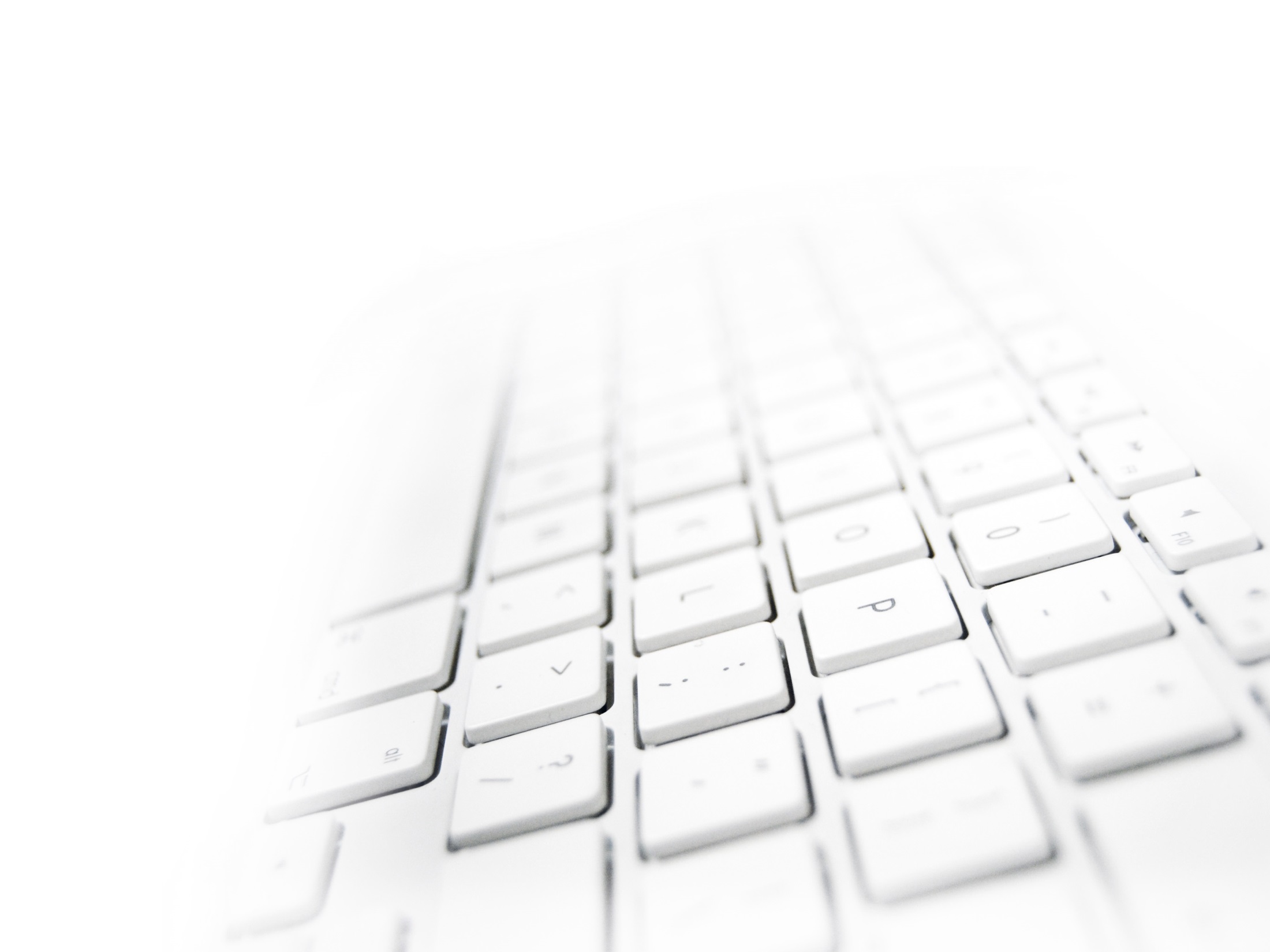 Консультационно-методический центр Государственного комитета по науке и технологиям Республики Беларусь (Центр)
220004, г. Минск, пр. Победителей,7, 1-й этаж

Заведующий Консультационно-методическим центром ГКНТ:

Михайловский Александр Викентьевич 

Тел.:	+375(17)203 45 92,
	+375(17)203 45 87

E-mail: seminar@belisa.org.by
27 марта 2014 г., «Развитие информационно-коммуникационных технологий в Республике Беларусь»